Mukaeltu: Micha&Mozaffarian.Lipids. 2010; 45(10): 893–905 ja Evans. Journal of Clinical Nursing 2003; 12: 77–84
Tutkimusnäytön vahvuus
Hooper et al.2011,  Mozaffarian et al. 2010, Ramsden et al. 2010, Skeaff&Miller 2009,  Mente et al. 2009
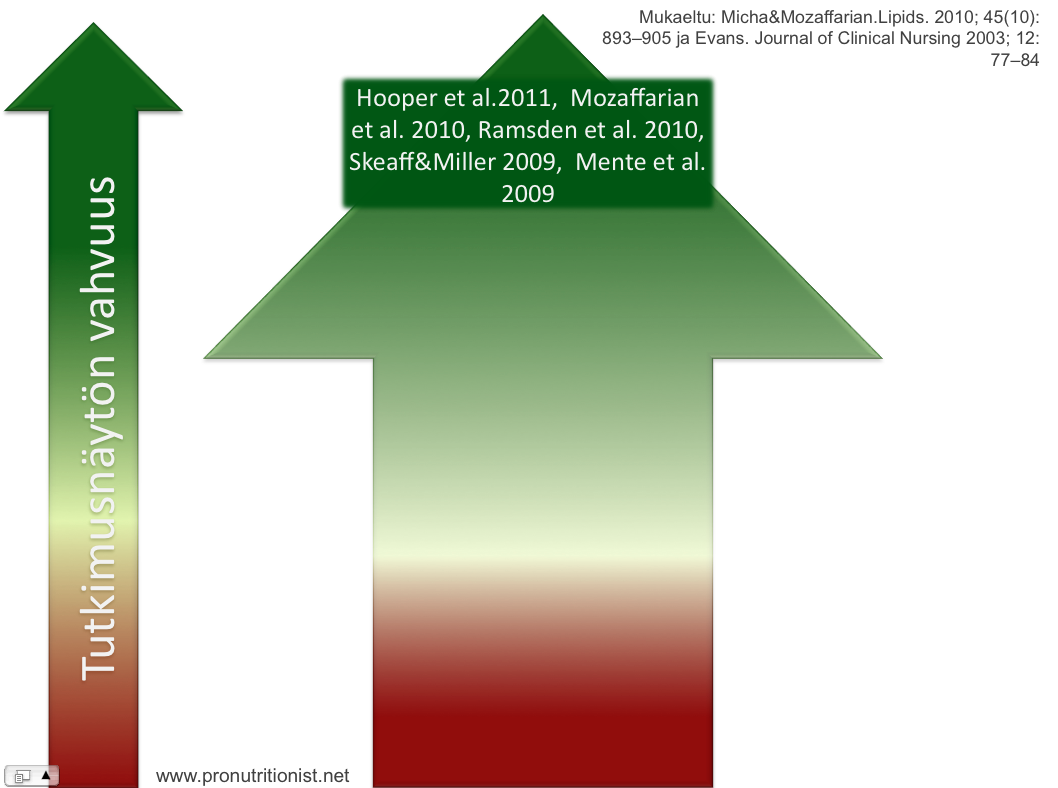 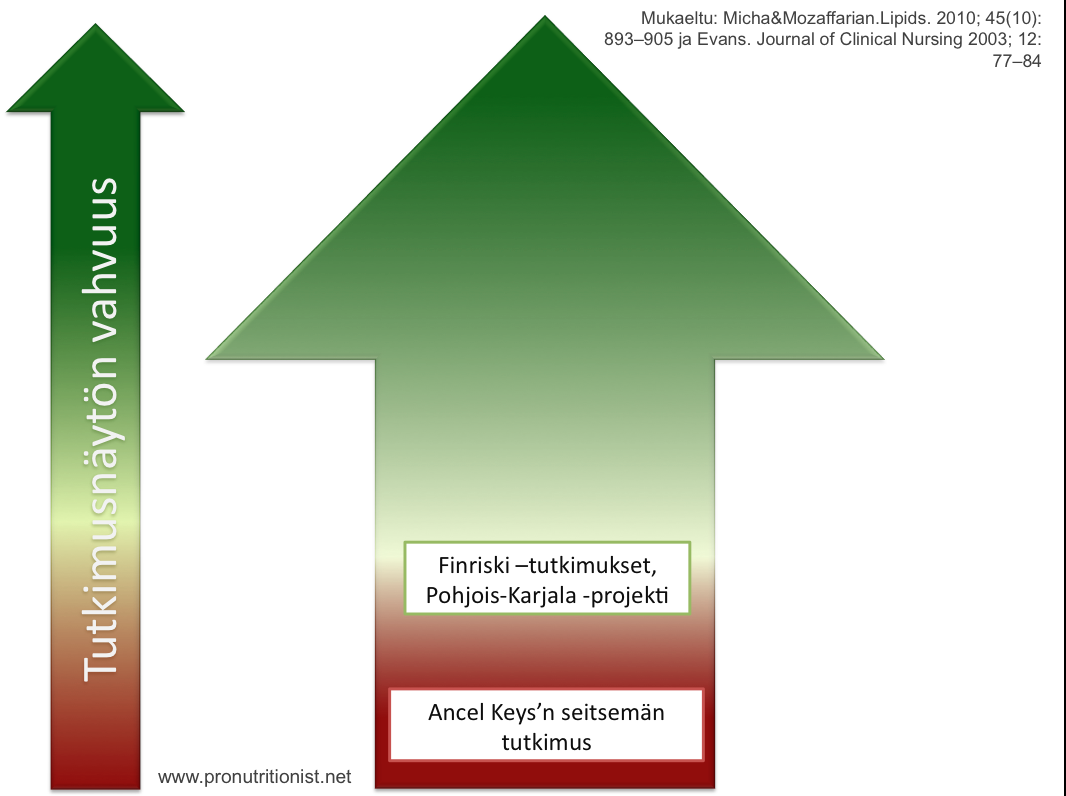